ACCEPT小课堂®
稿件状态“知多少”系列之二
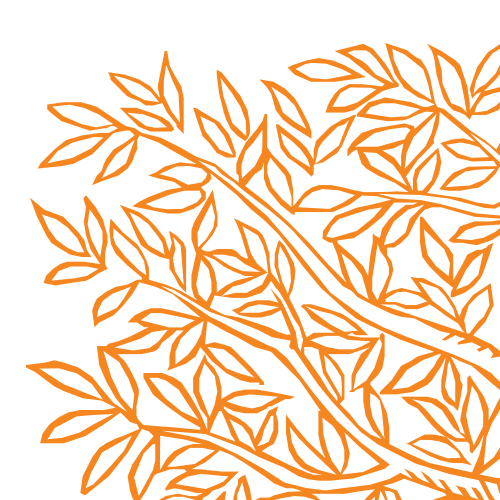 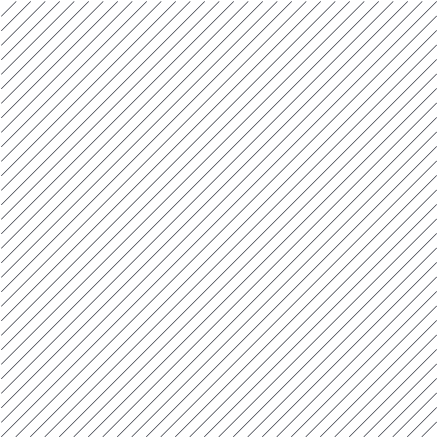 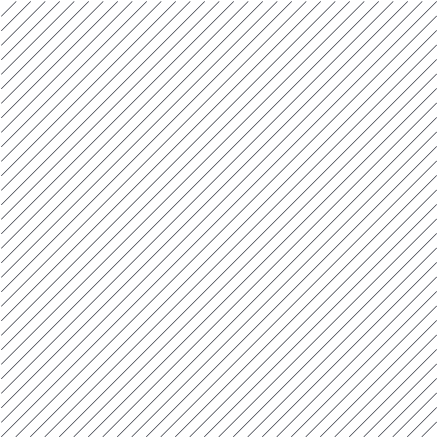 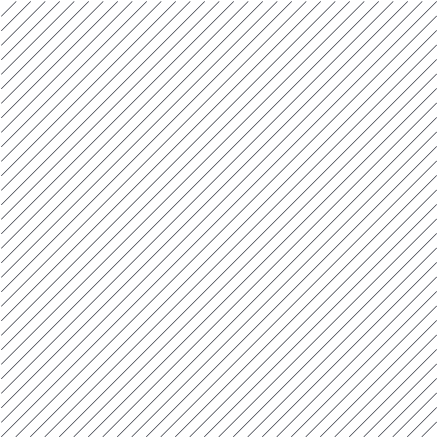 EDITORIAL PROCESS
审稿状态就这么简单！
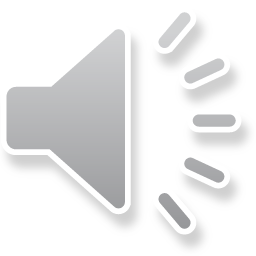 07, 2023
ELSEVIER Researcher Support Team
Tracy
Paul
Aimee
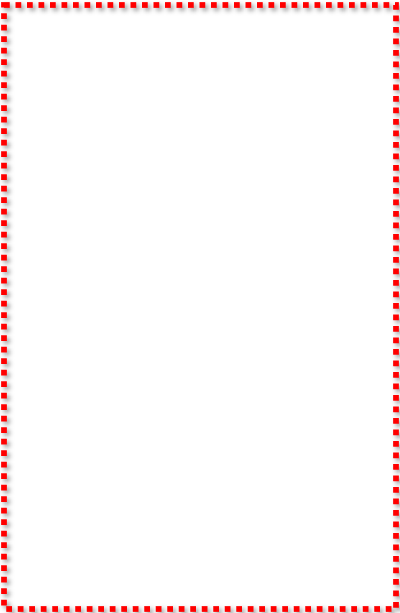 EDITORIAL PROCESS
DECISION
PRE-SUBMIT/ SUBMIT
REQUIRED REVIEW COMPLETE
WITH EDITOR
SUBMITTED
TO
JOURNAL
REVISE
INCOMPLETE
(REVISION)NEEDS APPROVAL
UNDER REVIEW
SEND BACK
TO AUTHOR
DECISION 
IN PROCESS
COMPLETED-ACCEPT
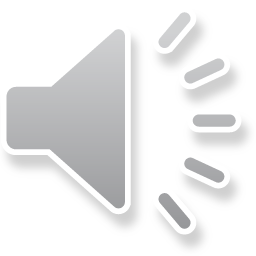 编辑/审稿专家
作者
#谁采取行动？
.
EDITORIAL PROCESS
WITH EDITOR
含义
周期
稿件已经分配了编辑，编辑正在初步审核稿件，在编辑对稿件进行下一步操作前（下一步操作通常为邀请审稿人），稿件会一直保持此状态。
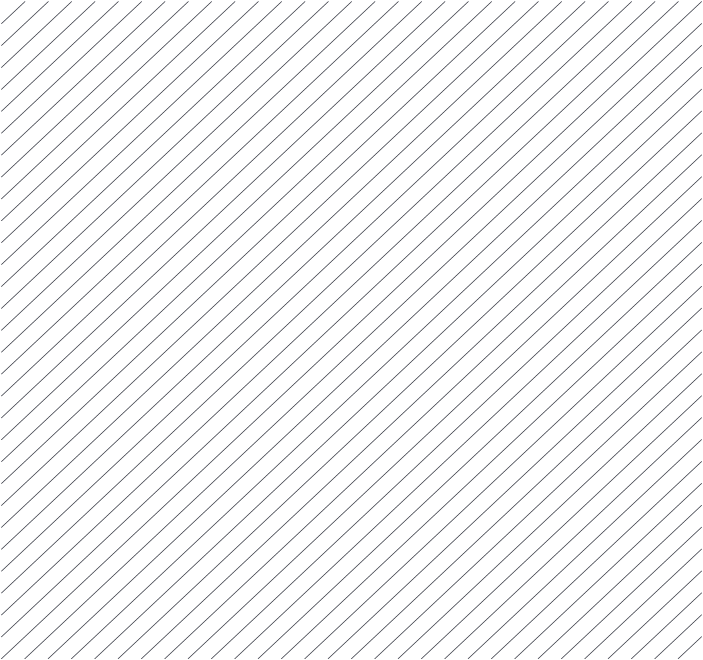 通常该状态会持续2周左右的时间，部分期刊会有所不同
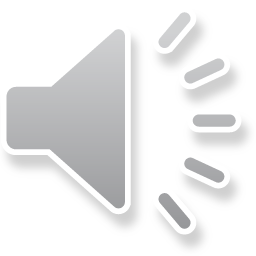 EDITORIAL PROCESS
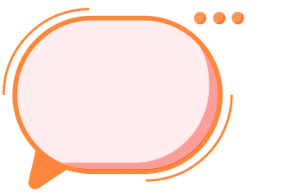 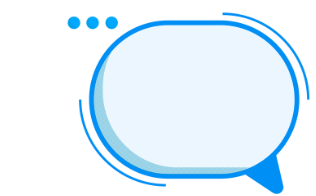 状态不变，但时间却出现几次变化，为什么呢？
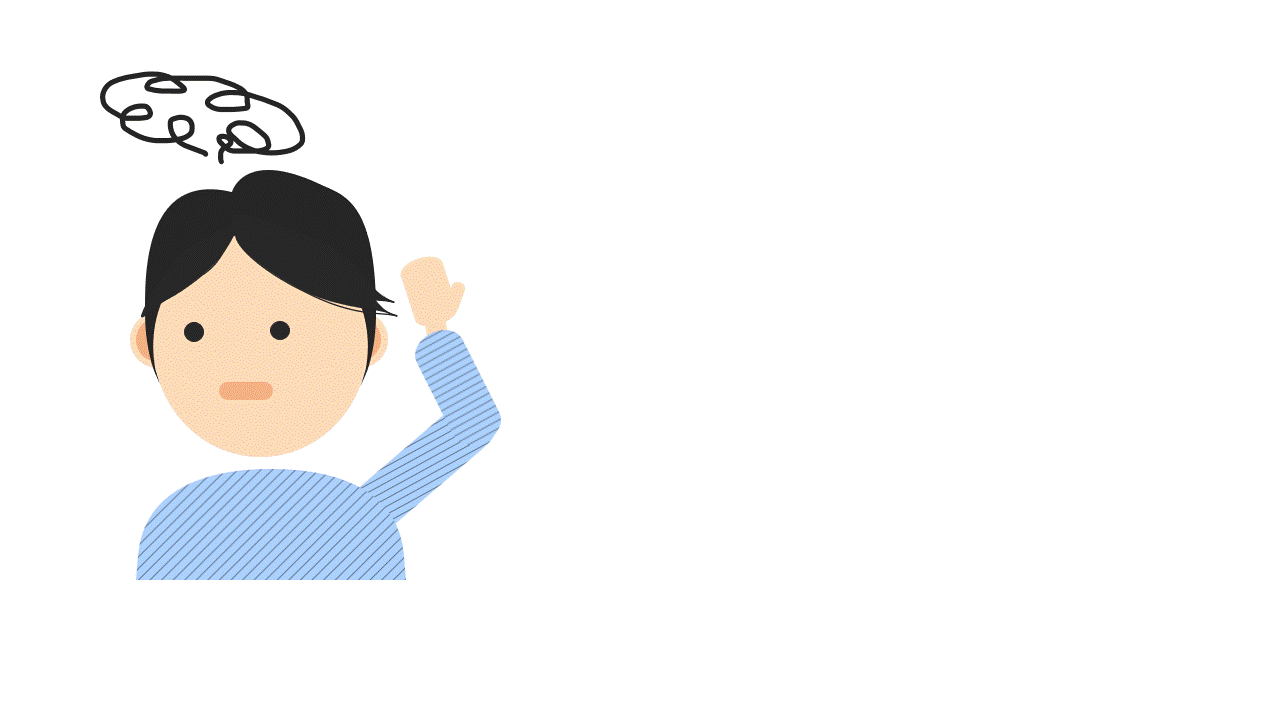 我如何联系编辑催稿或者咨询问题呢？
WITH EDITOR常见问题
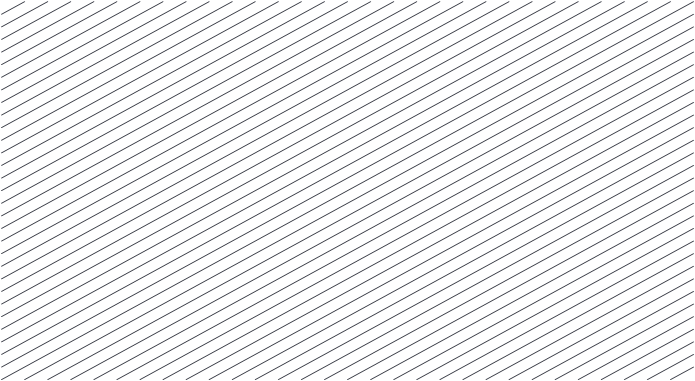 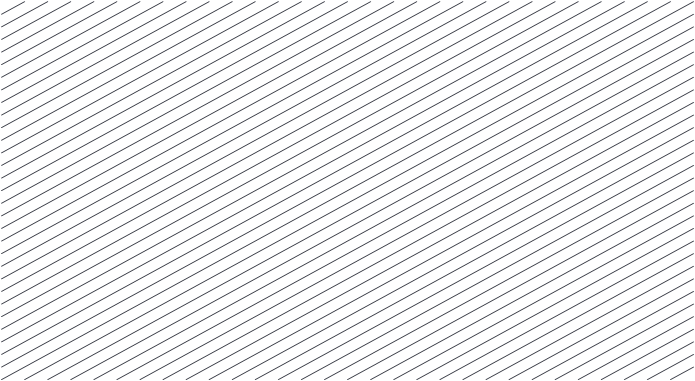 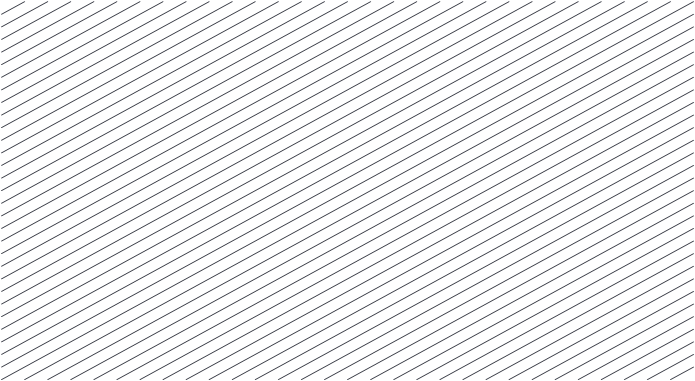 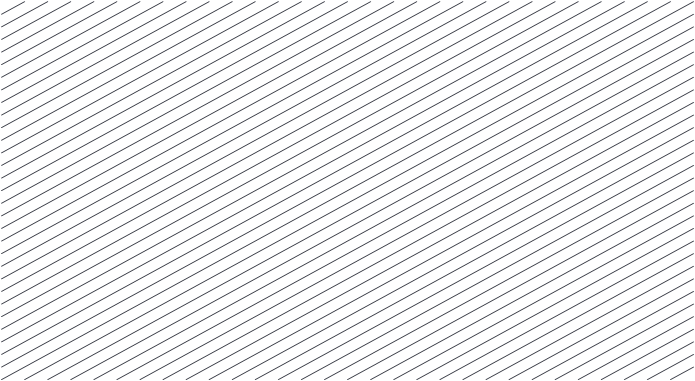 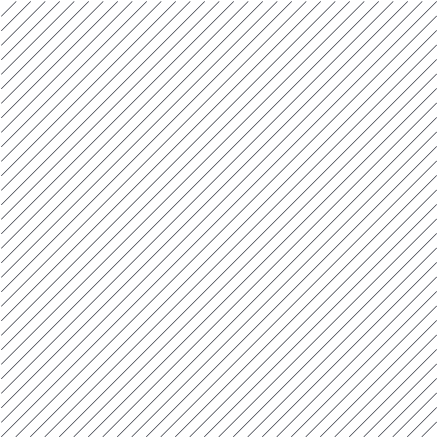 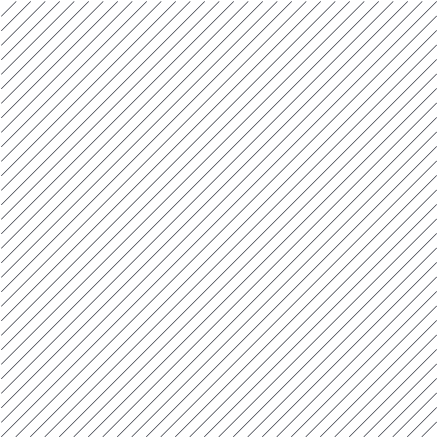 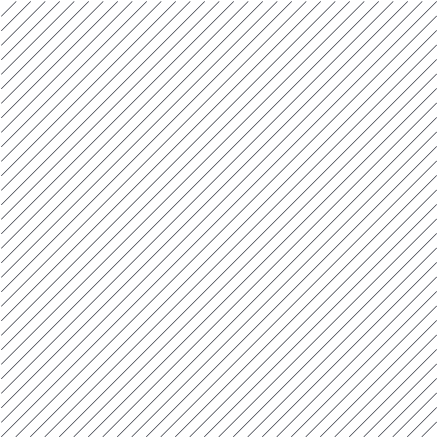 通常是编辑对稿件的最新处理时间，在此期间请耐心等待！
或者在通讯作者账号点击以下链接：
通讯作者邮箱来信（英文）至：
support_chinese@elsevier.com
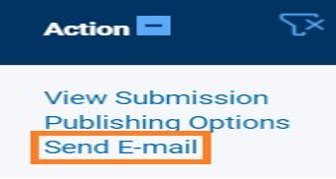 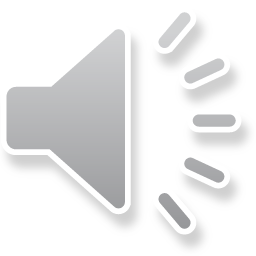 .
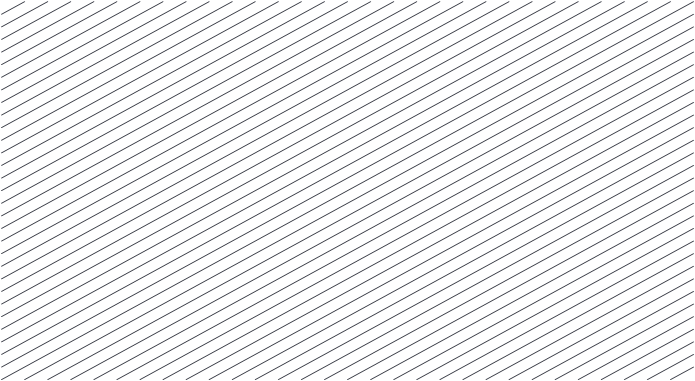 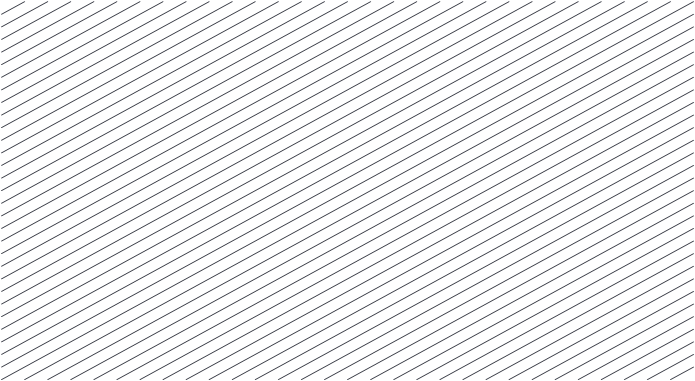 .
EDITORIAL PROCESS
含义
稿件进入同行评审阶段。编辑已经邀请了审稿人，同行评议正在进行中。
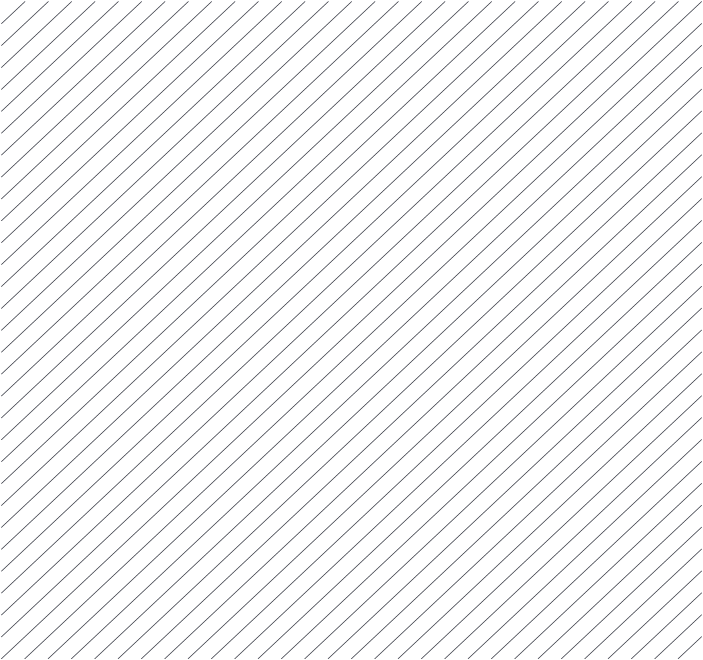 UNDER REVIEW
周期
通常审稿周期会持续4-8周左右的时间，因稿件研究方向、审稿人的响应性不同，具体的审稿周期有所差异。
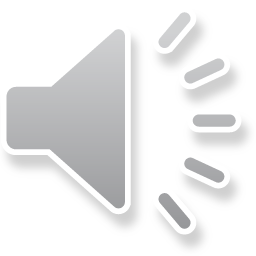 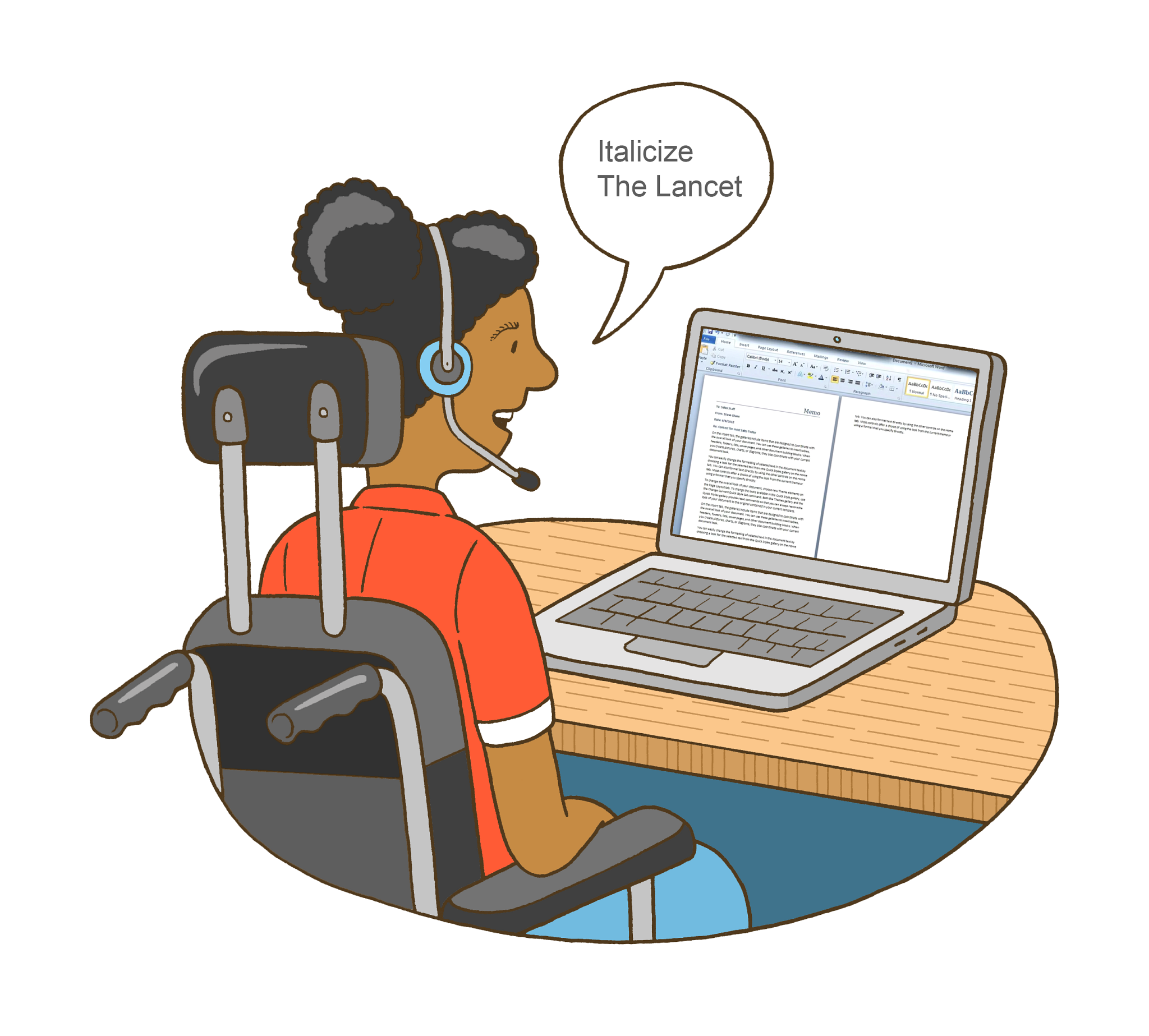 .
我们能为您查询哪些审稿信息
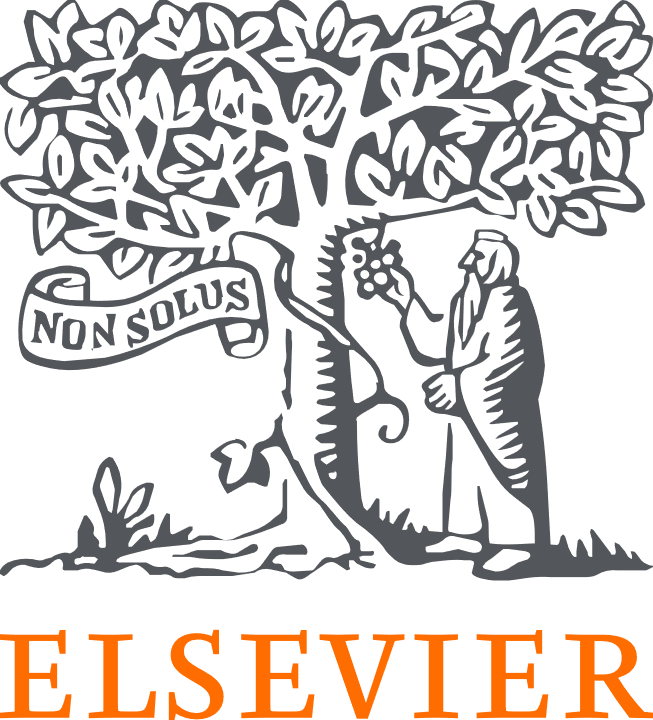 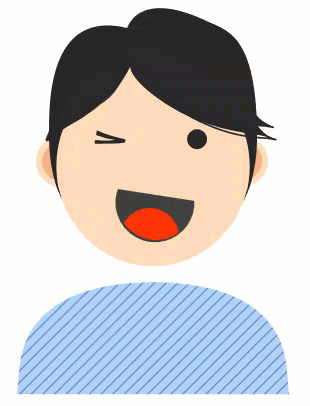 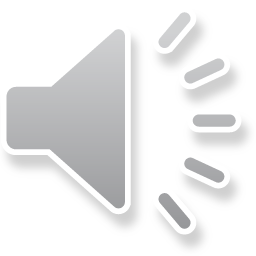 .
以下信息在期刊允许下，可以查询到

稿件状态
稿件更新时间
审稿人邀请数量
审稿人接受审稿数量
审稿意见数量
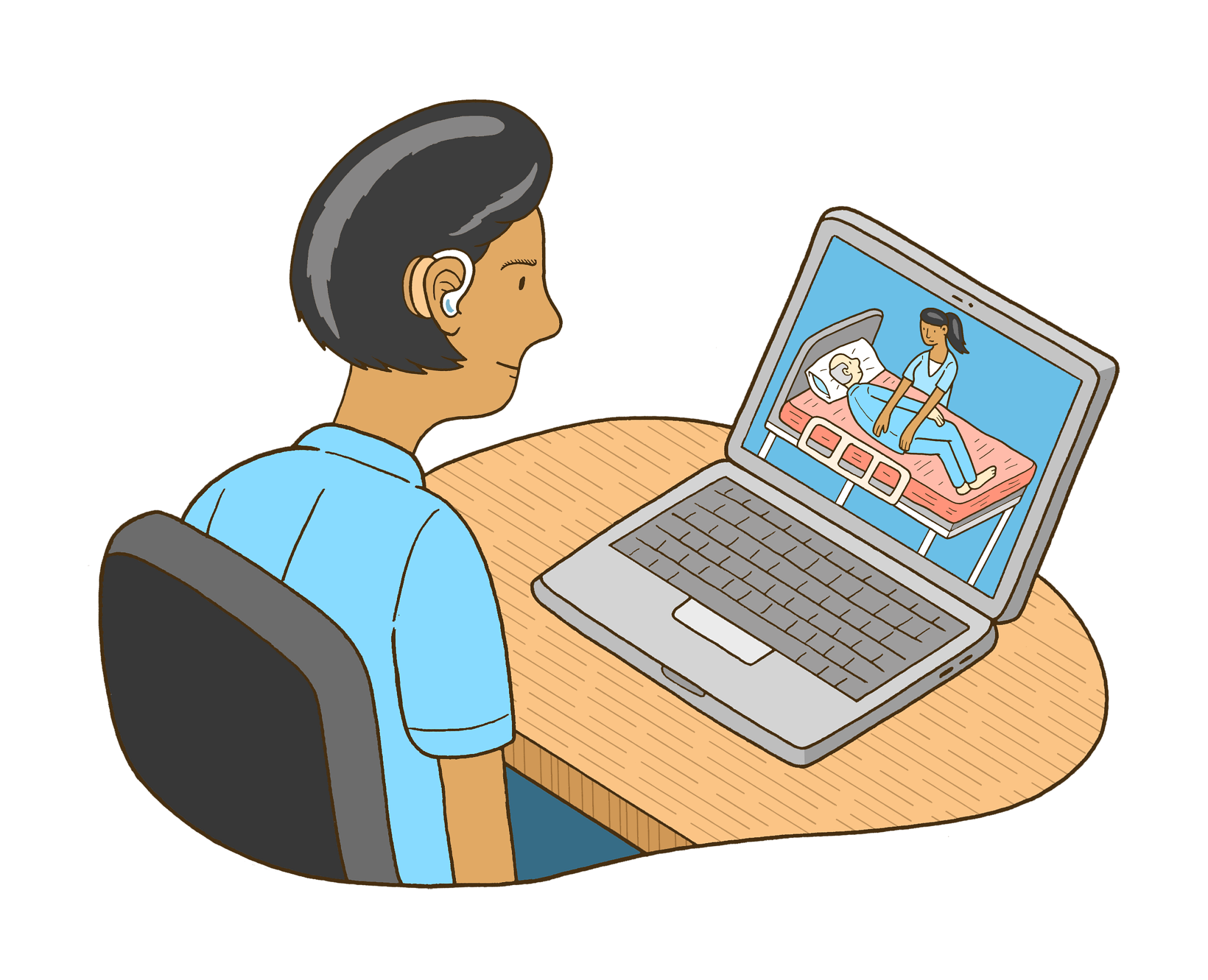 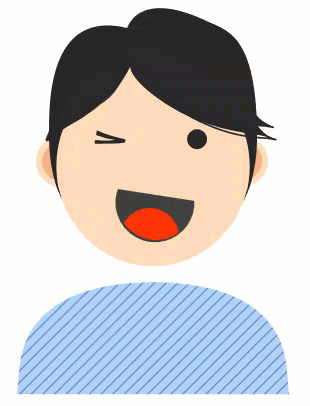 .
哪些审稿信息​无法为您查询
编辑信息
审稿人信息
审稿期间的审稿人意见
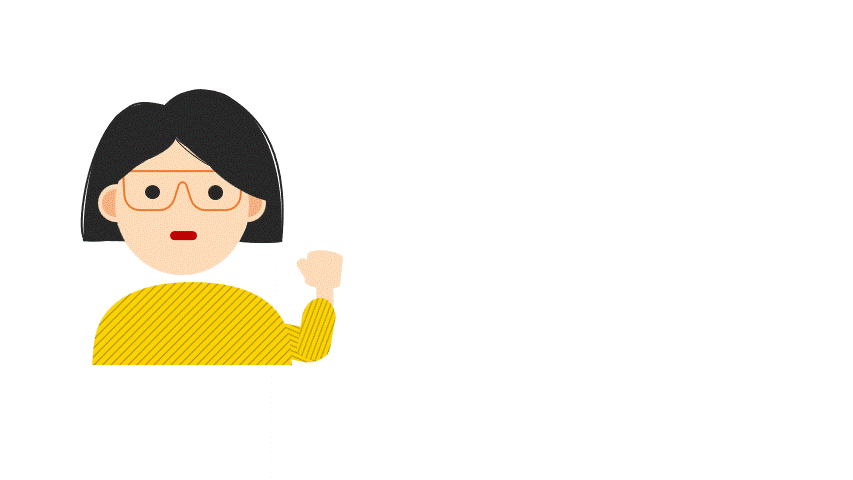 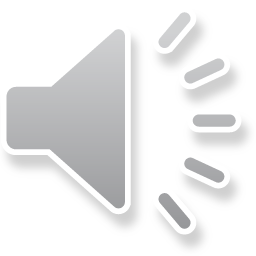 EDITORIAL PROCESS
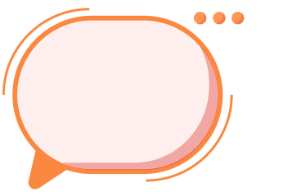 审稿状态不变，但时间却出现几次变化，为什么呢？
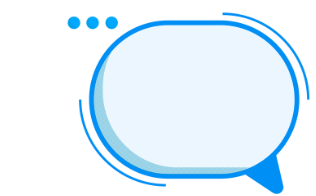 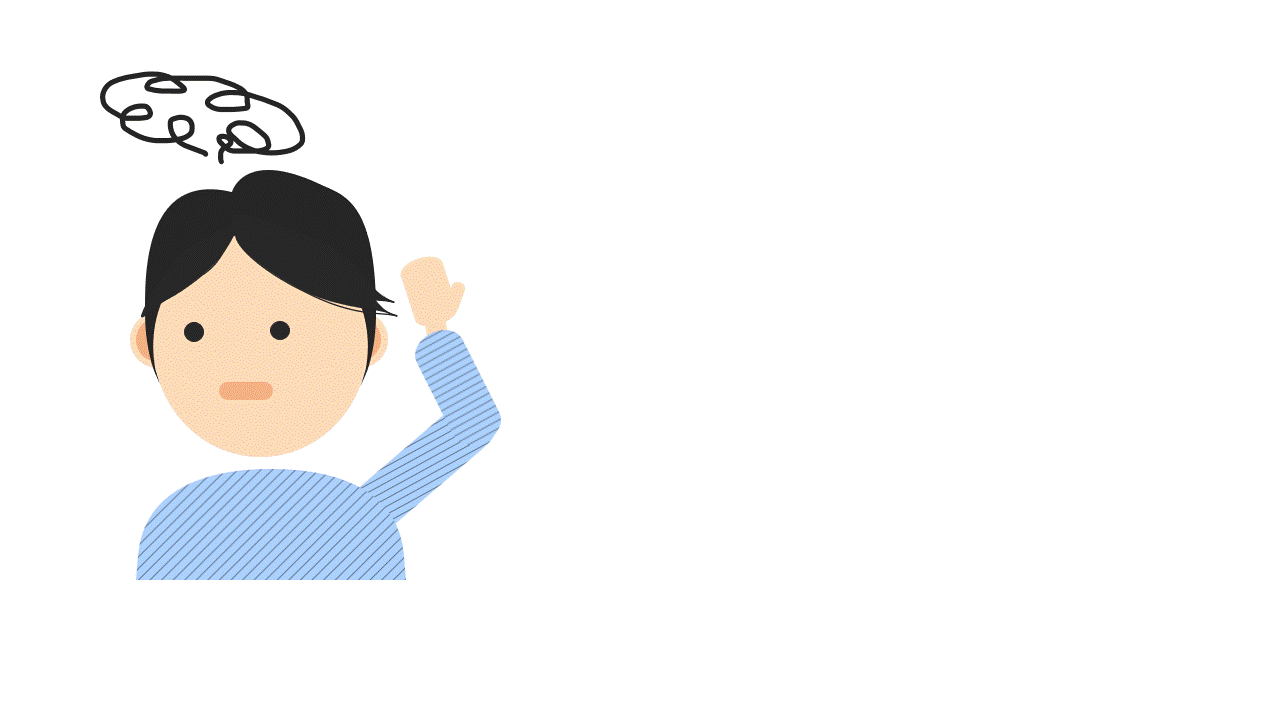 我如何联系编辑催稿或者咨询问题呢？
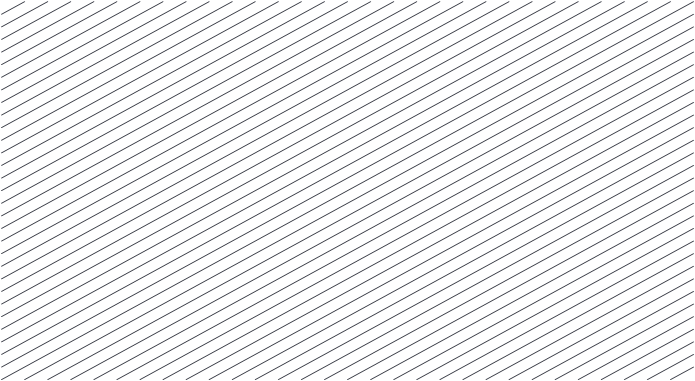 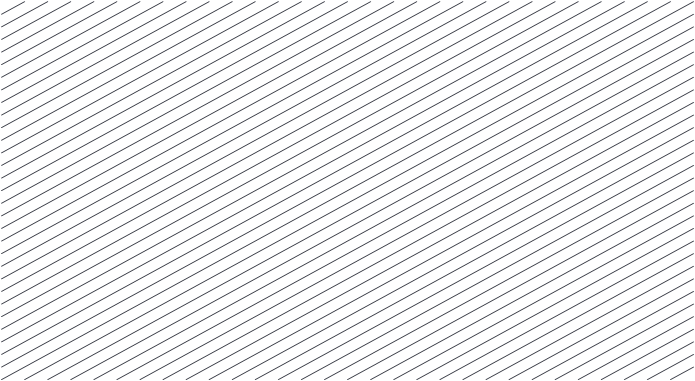 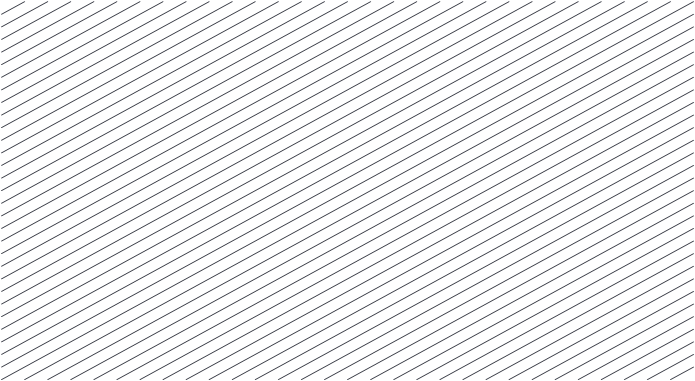 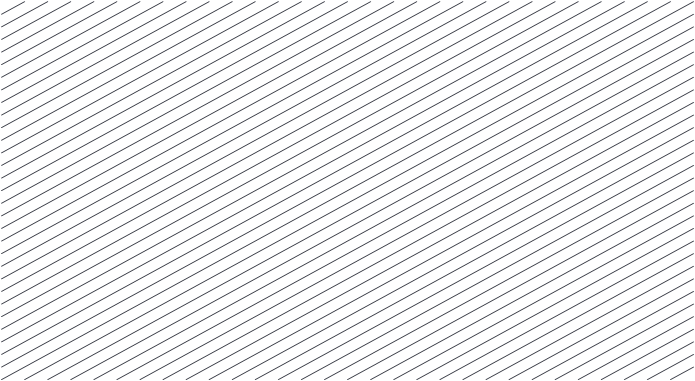 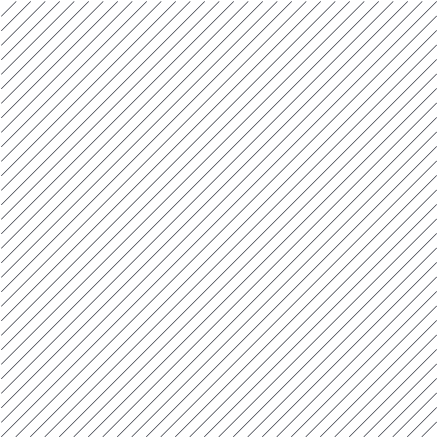 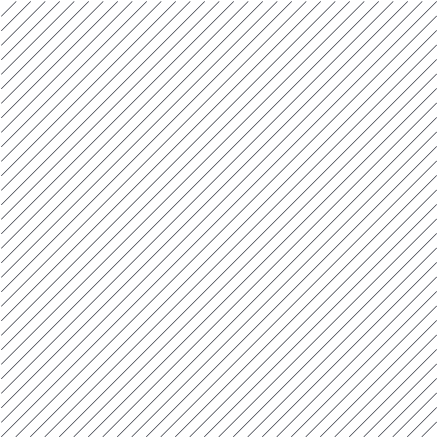 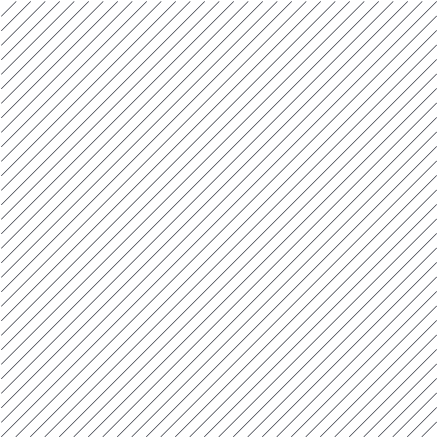 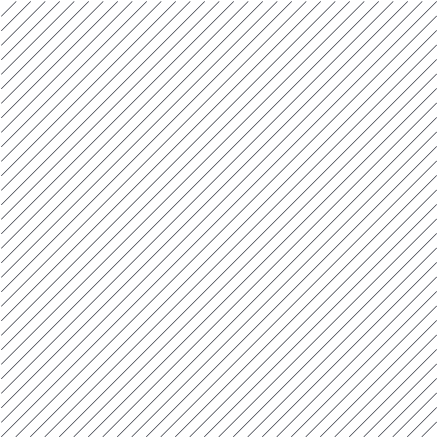 或者在通讯作者账号点击以下链接：
通讯作者邮箱来信（英文）至：
support_chinese@elsevier.com
例如编辑邀请审稿人、审稿人接受审稿、审稿人提交意见等，时间都会更新。
通常是编辑或审稿人对稿件的最新处理时间。在此期间请您耐心等待！
UNDER REVIEW
常见问题
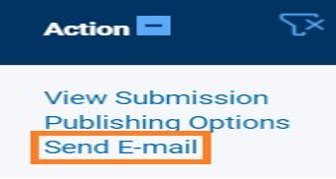 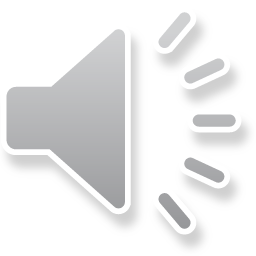 .
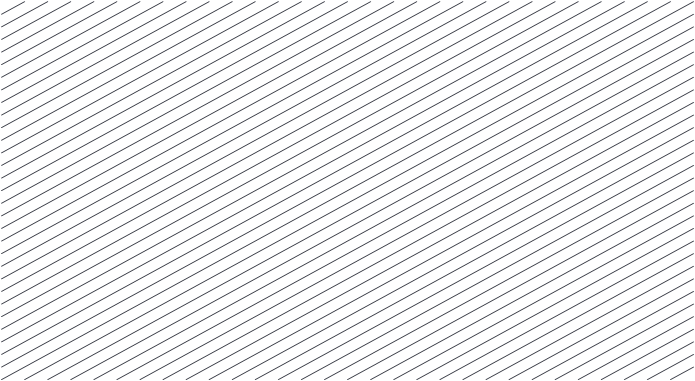 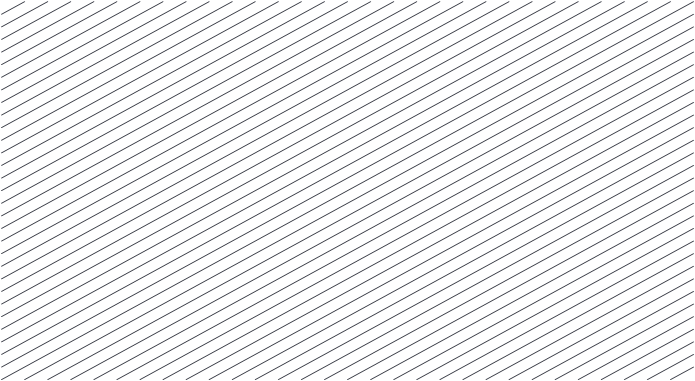 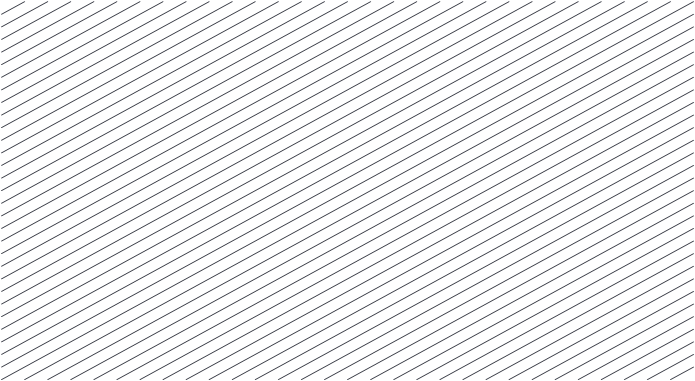 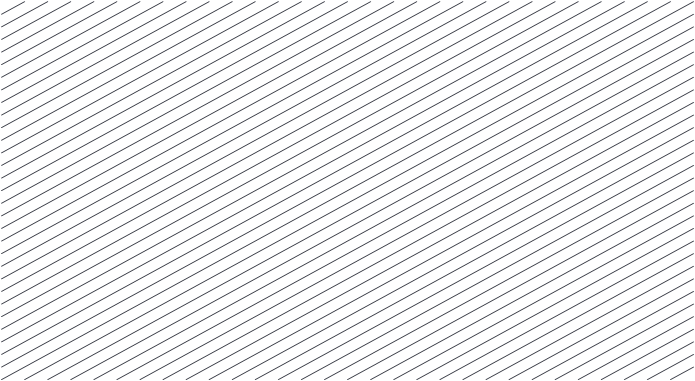 含义
.
EDITORIAL PROCESS
所需审稿意见的最低要求数量已经达标。状态后续变为“Decision in Process”；但也会出现返回“ Under Review ”的情况。
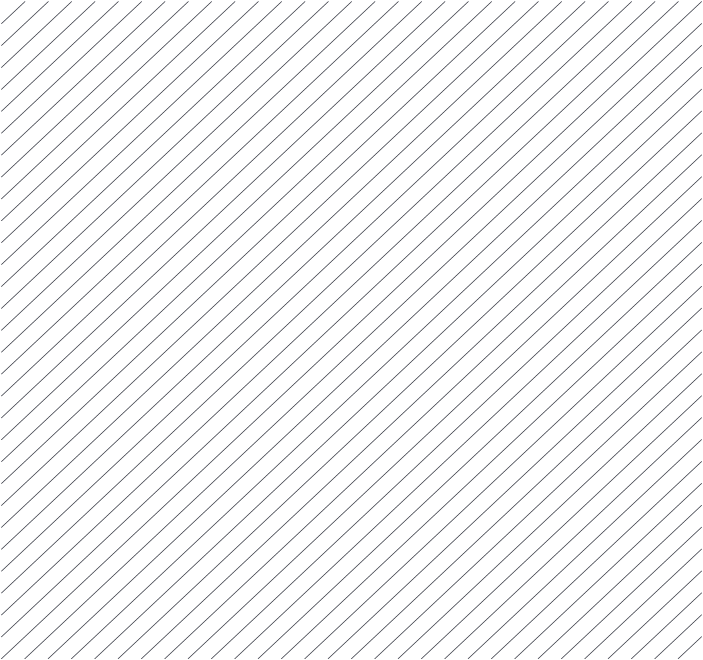 REQUIRED REVIEW COMPLETE
周期
通常该状态会持续2周左右的时间。
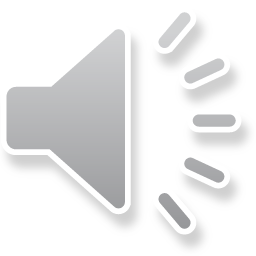 EDITORIAL PROCESS
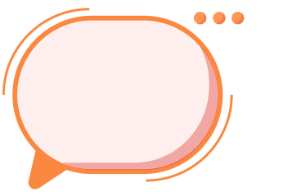 为什么Required Reviews Completed又返回Under Review？
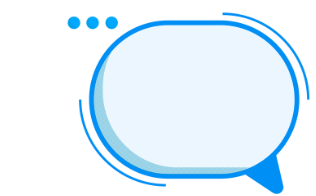 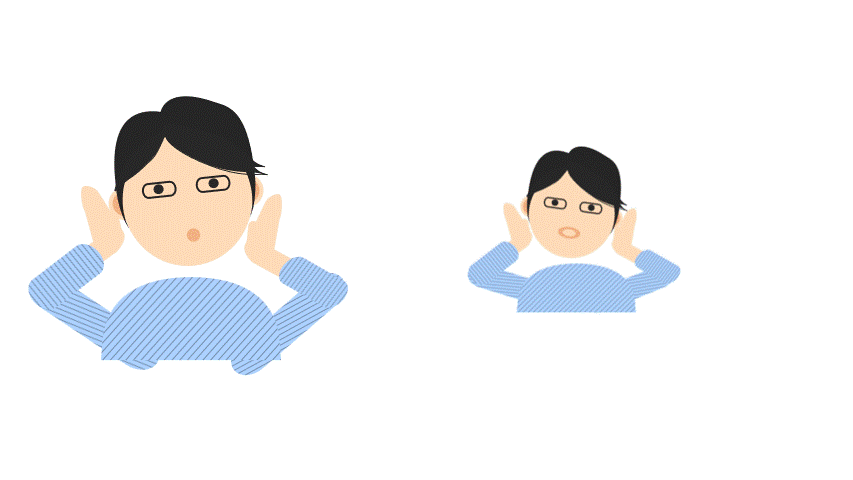 我能查询审稿人提交的意见吗？
REQUIRED REVIEW COMPLETE
常见问题
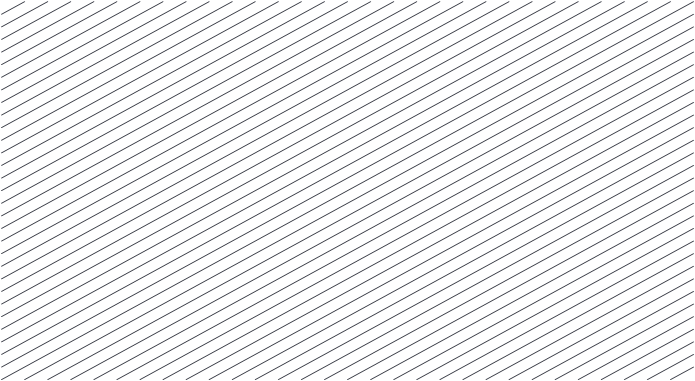 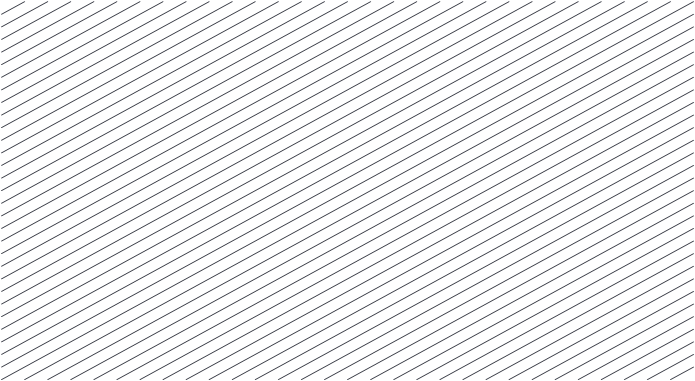 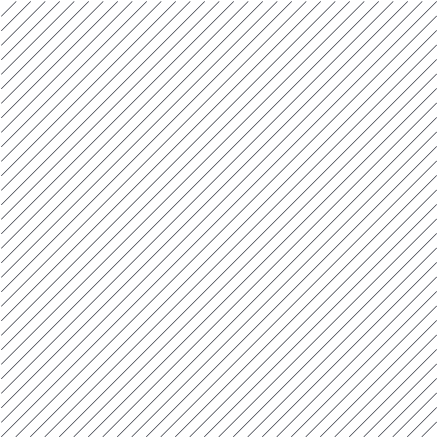 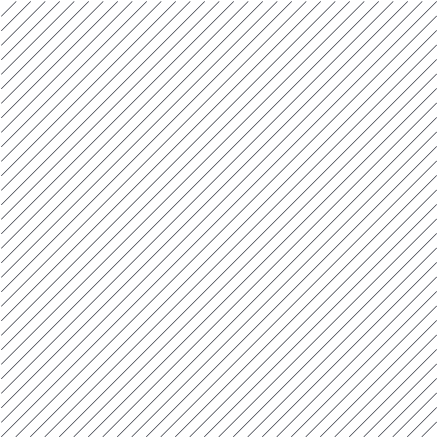 这是因为编辑需要更多的审稿意见才能对稿件做出决定。
还不能，在编辑未作出最终决定前，您需要耐心等待决定信，决定信中会附有审稿意见。
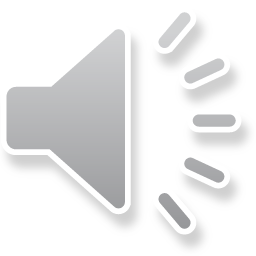 .
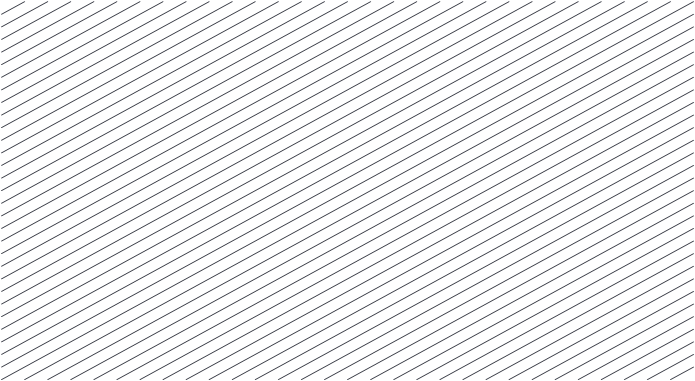 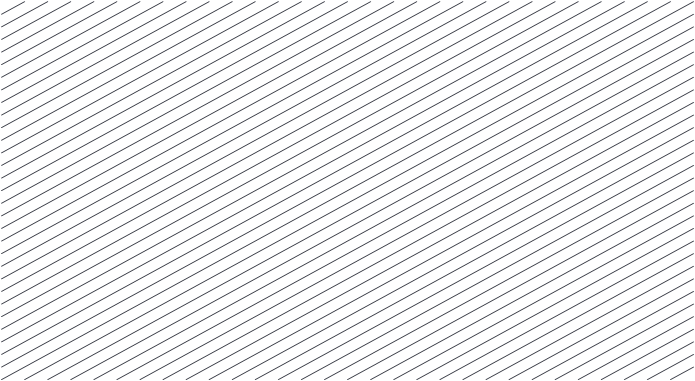 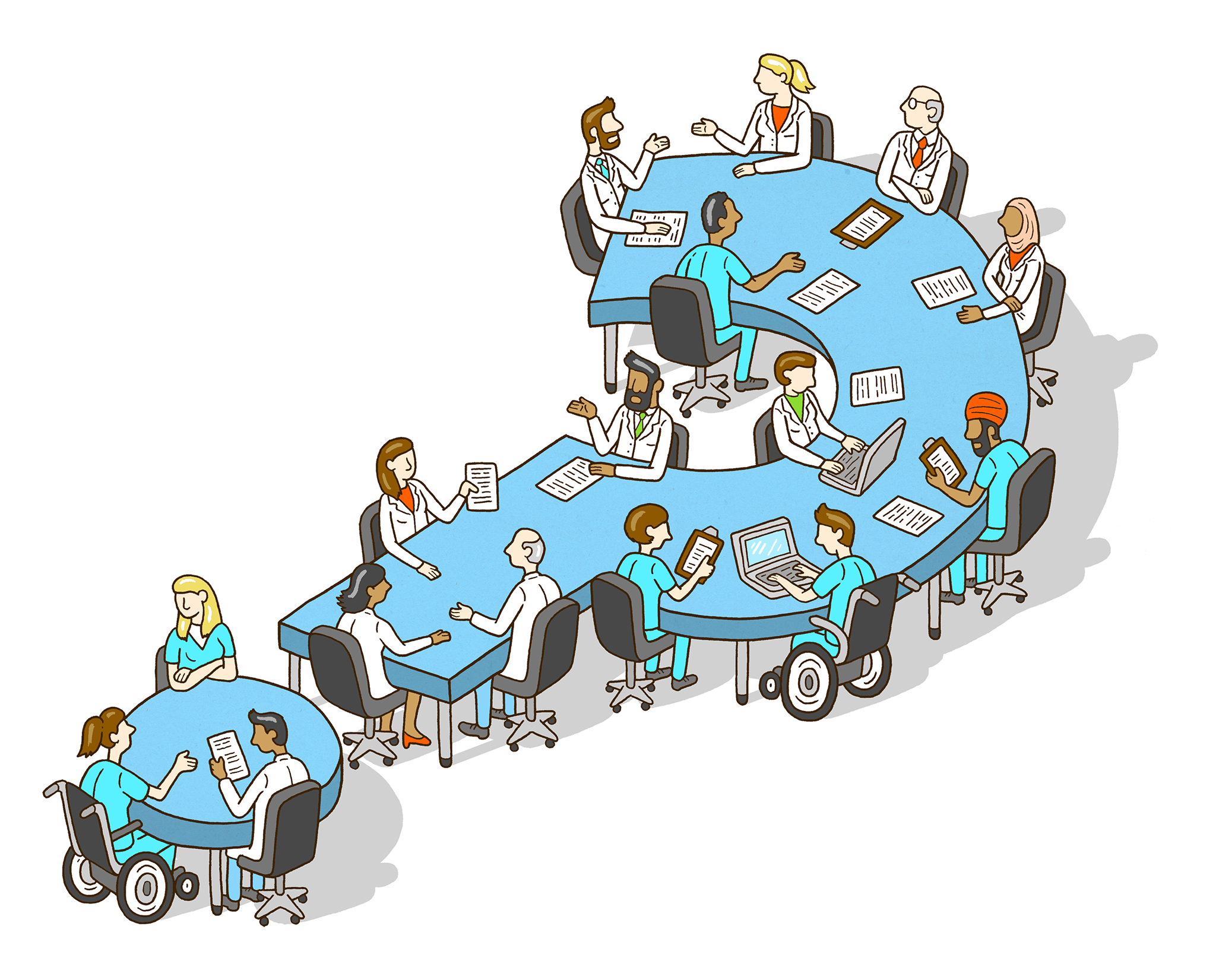 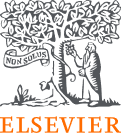 有投稿问题需要协助?
https://cn.service.elsevier.com/app/contact/supporthub/publishing/
快戳
这里！
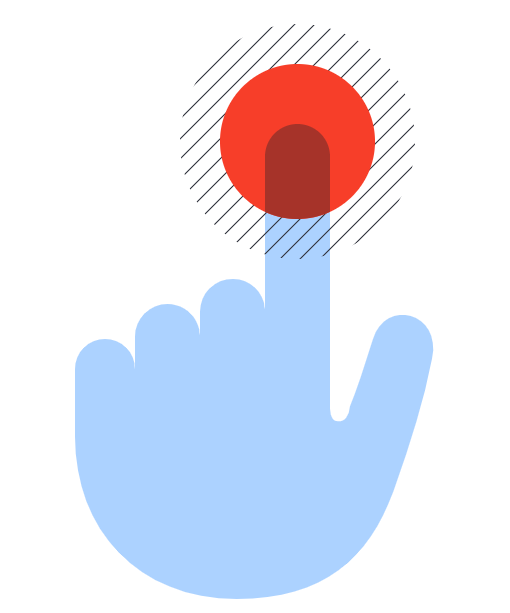 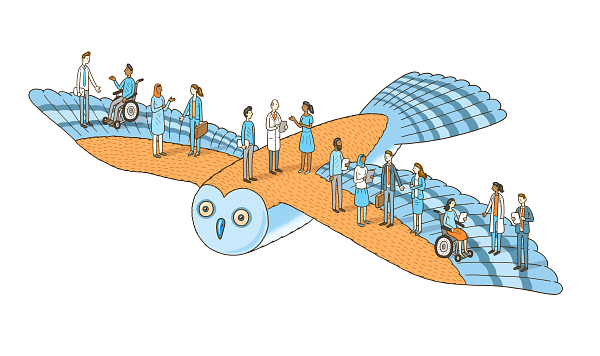 这里有：
海量“宝藏”文档任你“遨游”!
关于稿件投稿、出版相关的大量帮助文档等您参阅哦~~
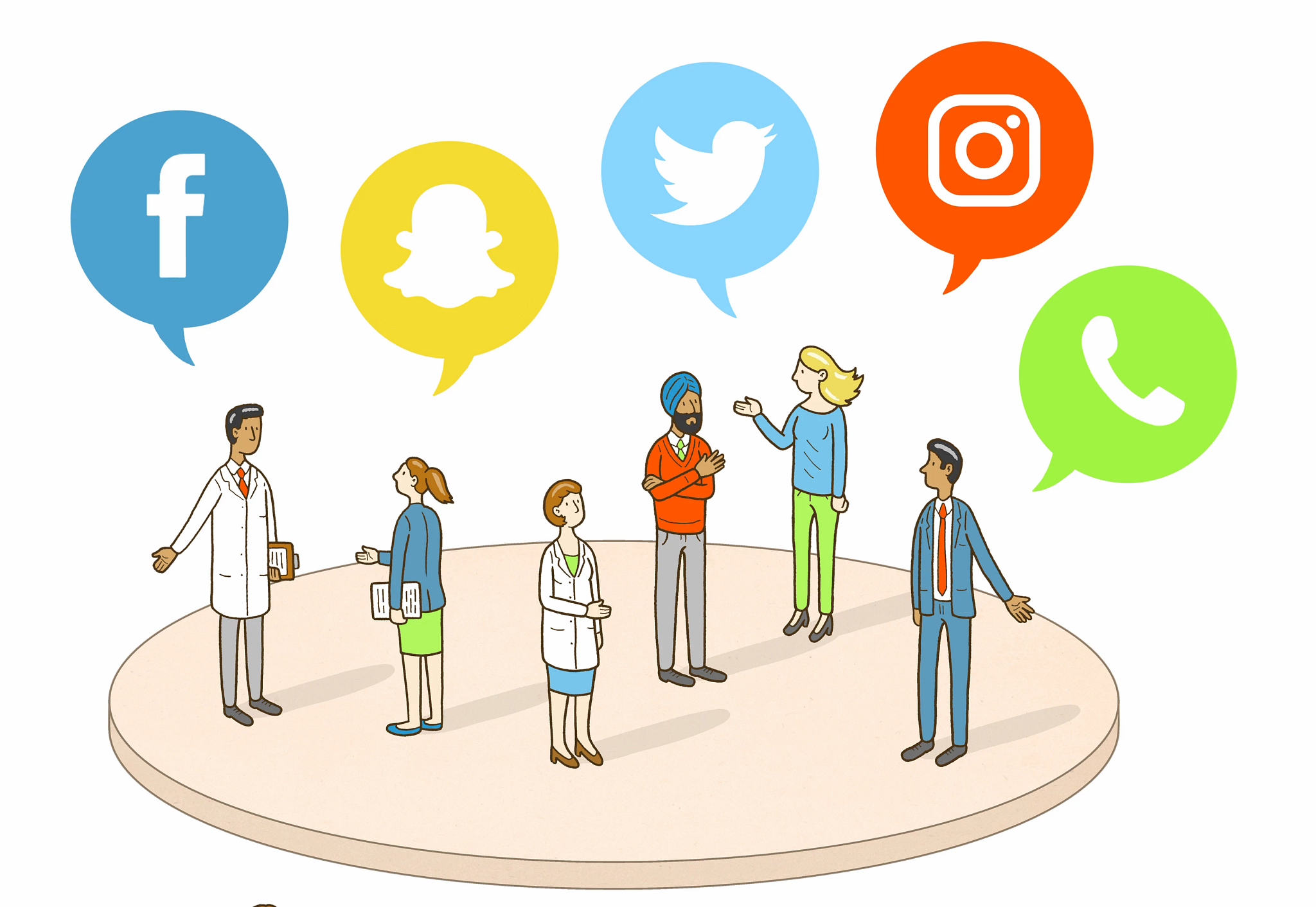 页面底部还有“惊喜”哦！
https://cn.service.elsevier.com/app/contact/supporthub/publishing/
页面底部还有便捷在线聊天模式，聊着天就把问题解决了，给力！~~
热线电话: 86-10-85208780
服务邮箱: support_chinese@elsevier.com
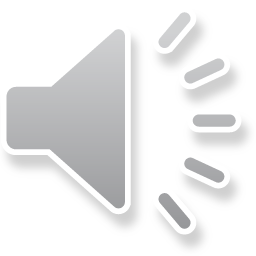 谢谢观看
下期见！
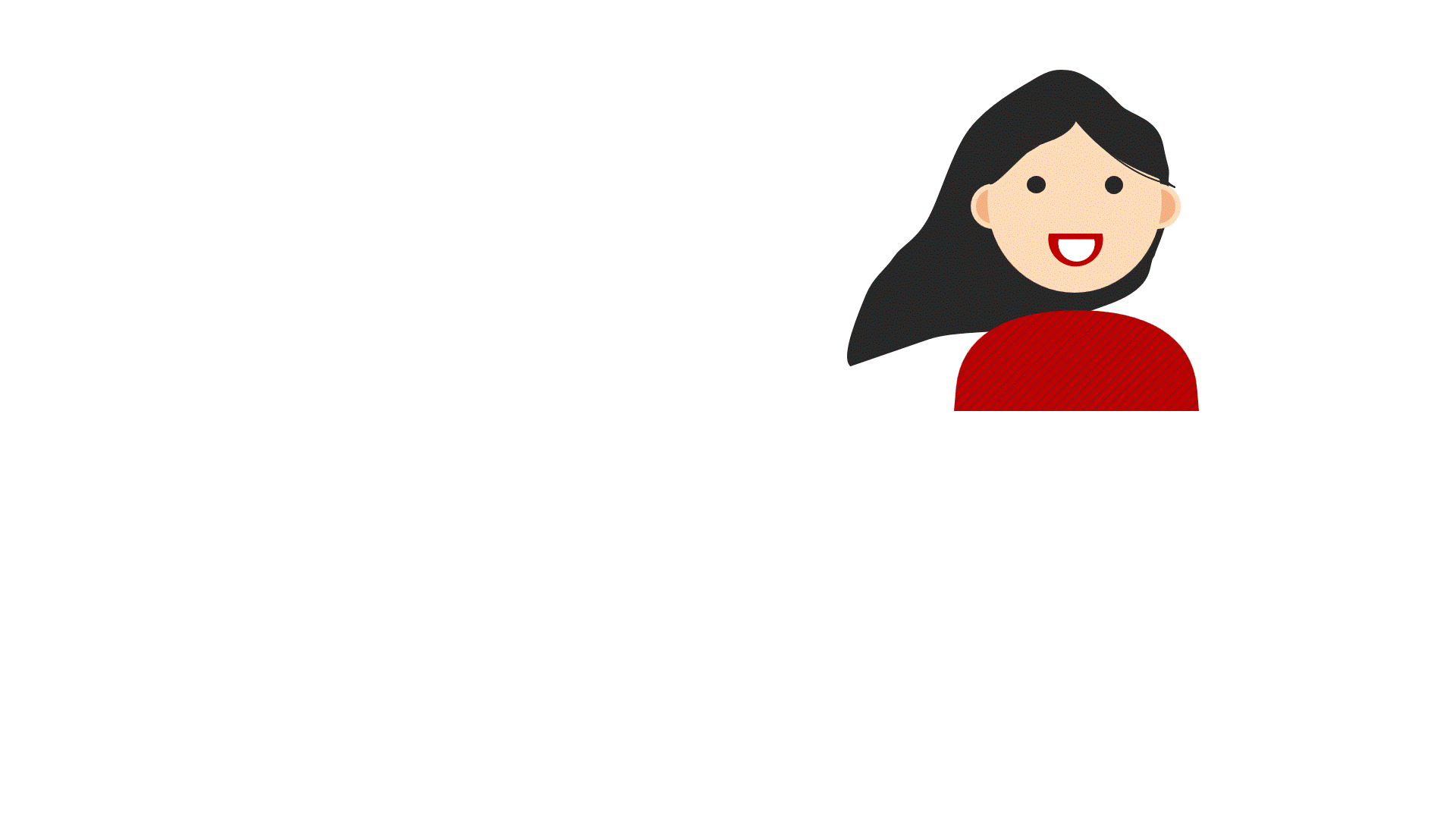 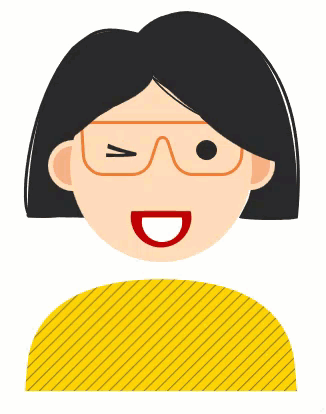 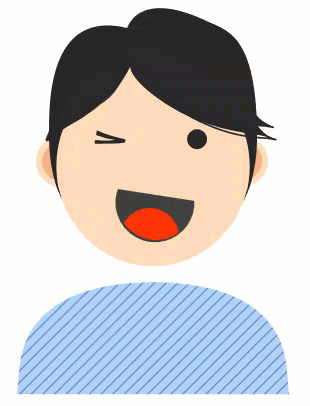 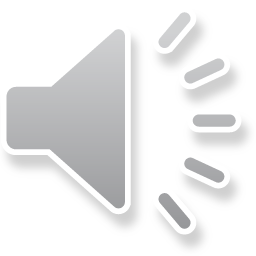 Aimee
Tracy
Paul